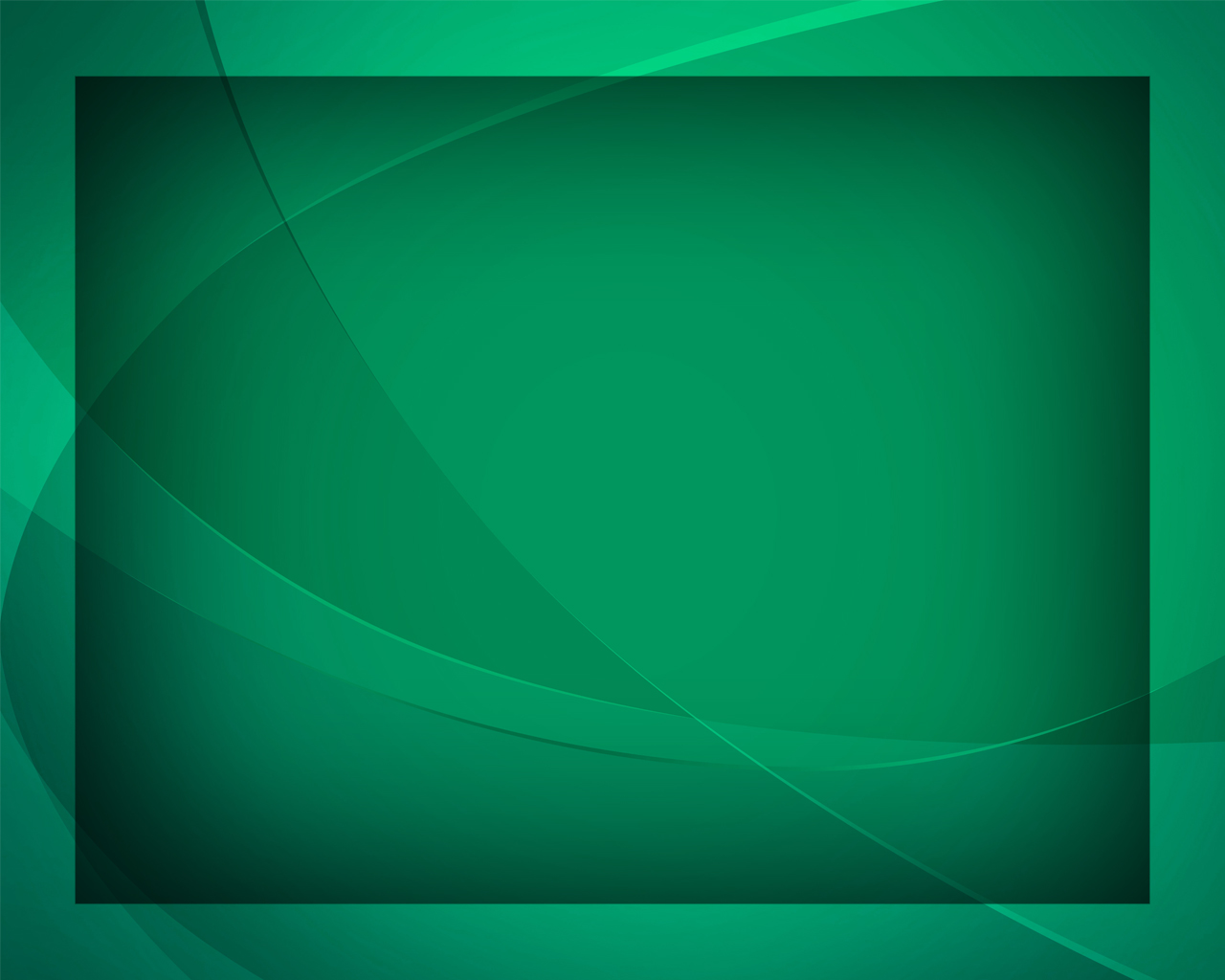 Милый край родной
Гимны надежды №356
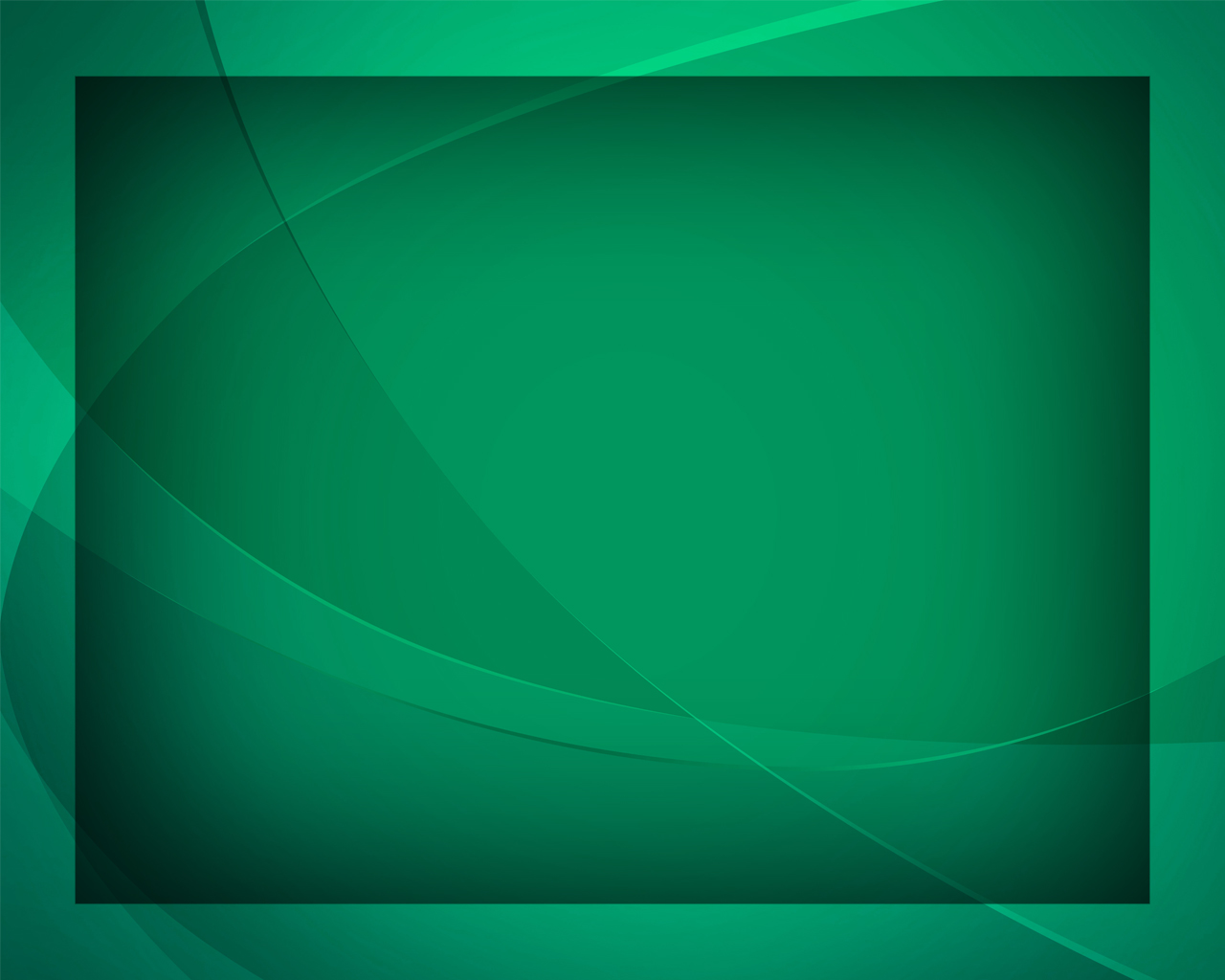 Милый край родной, 
Там, за синевой, 
Край мой любимый,
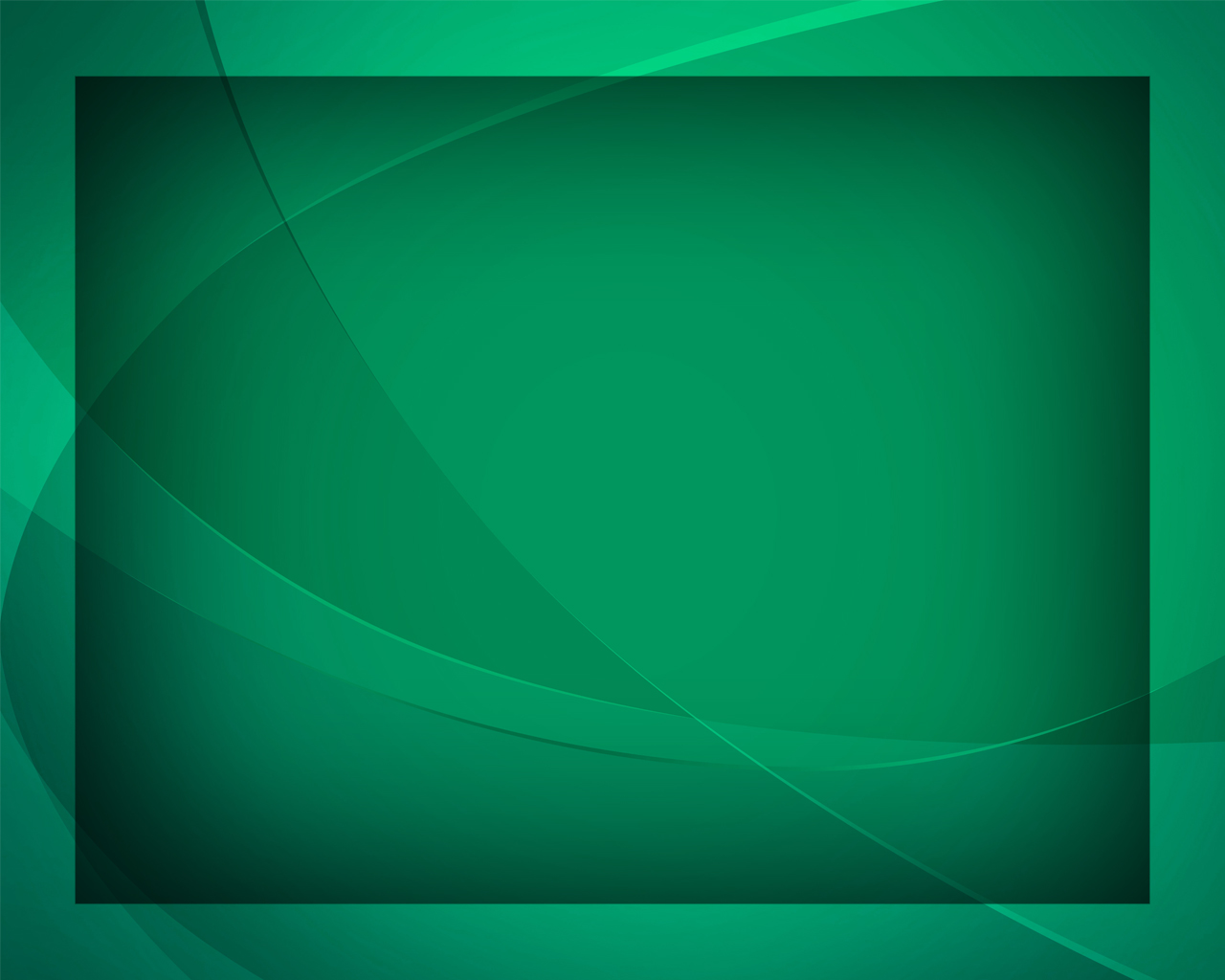 Оком незримый - 
Как я стремлюсь
 к тебе!
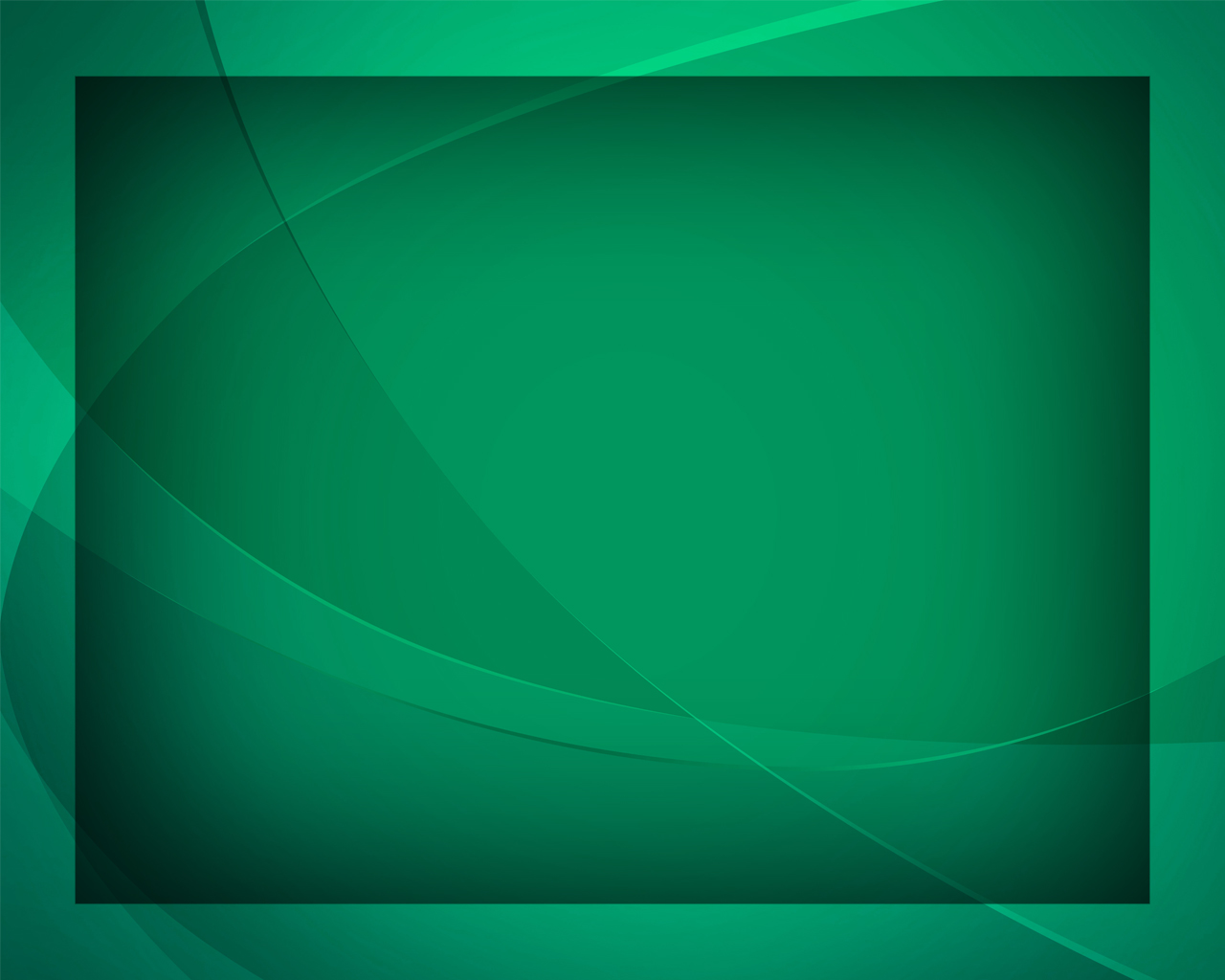 Край мой любимый, 
Оком незримый - 
Как я стремлюсь 
к тебе!
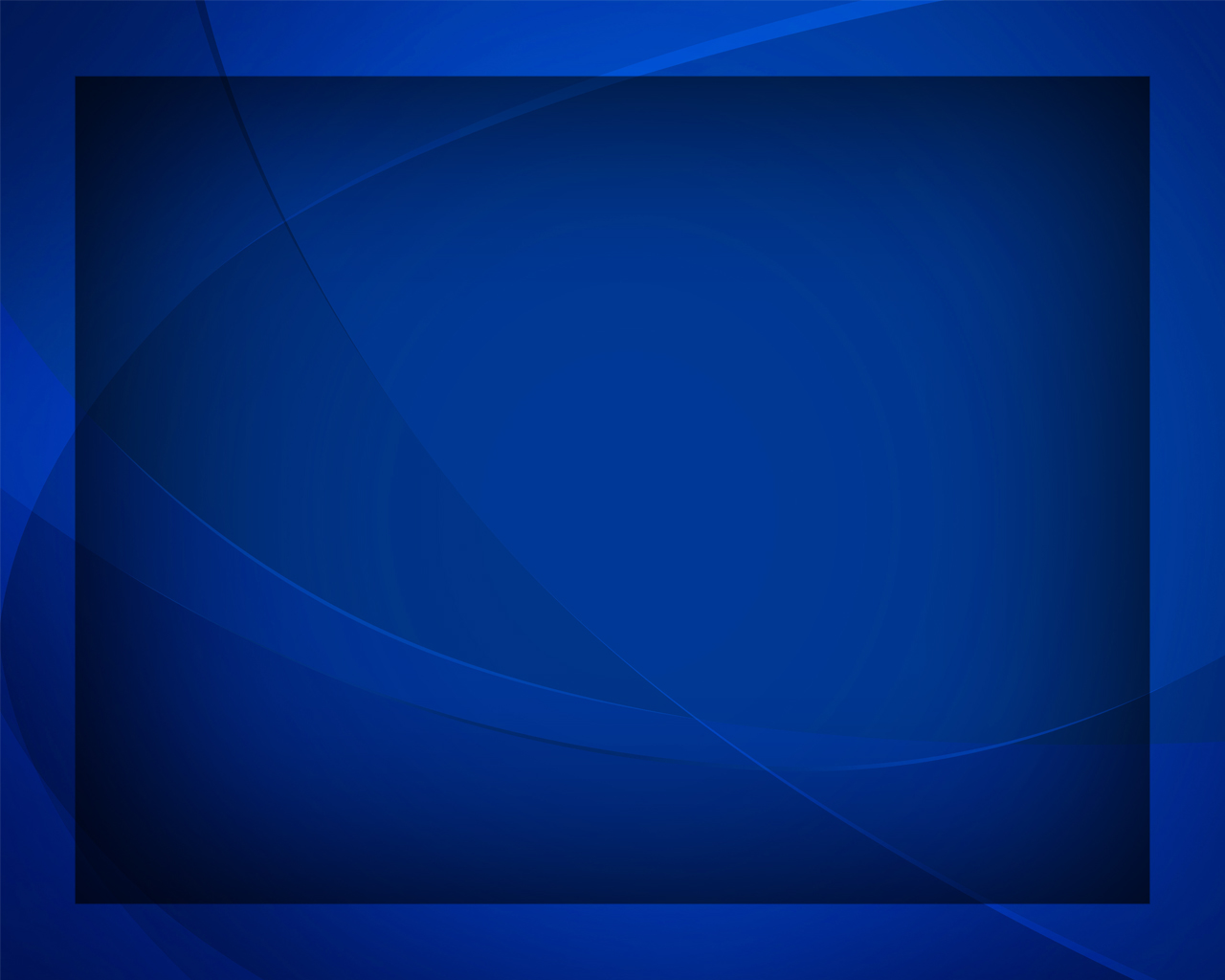 Дивный край святой, 
Нет там тьмы ночной, 
Солнца светлее,
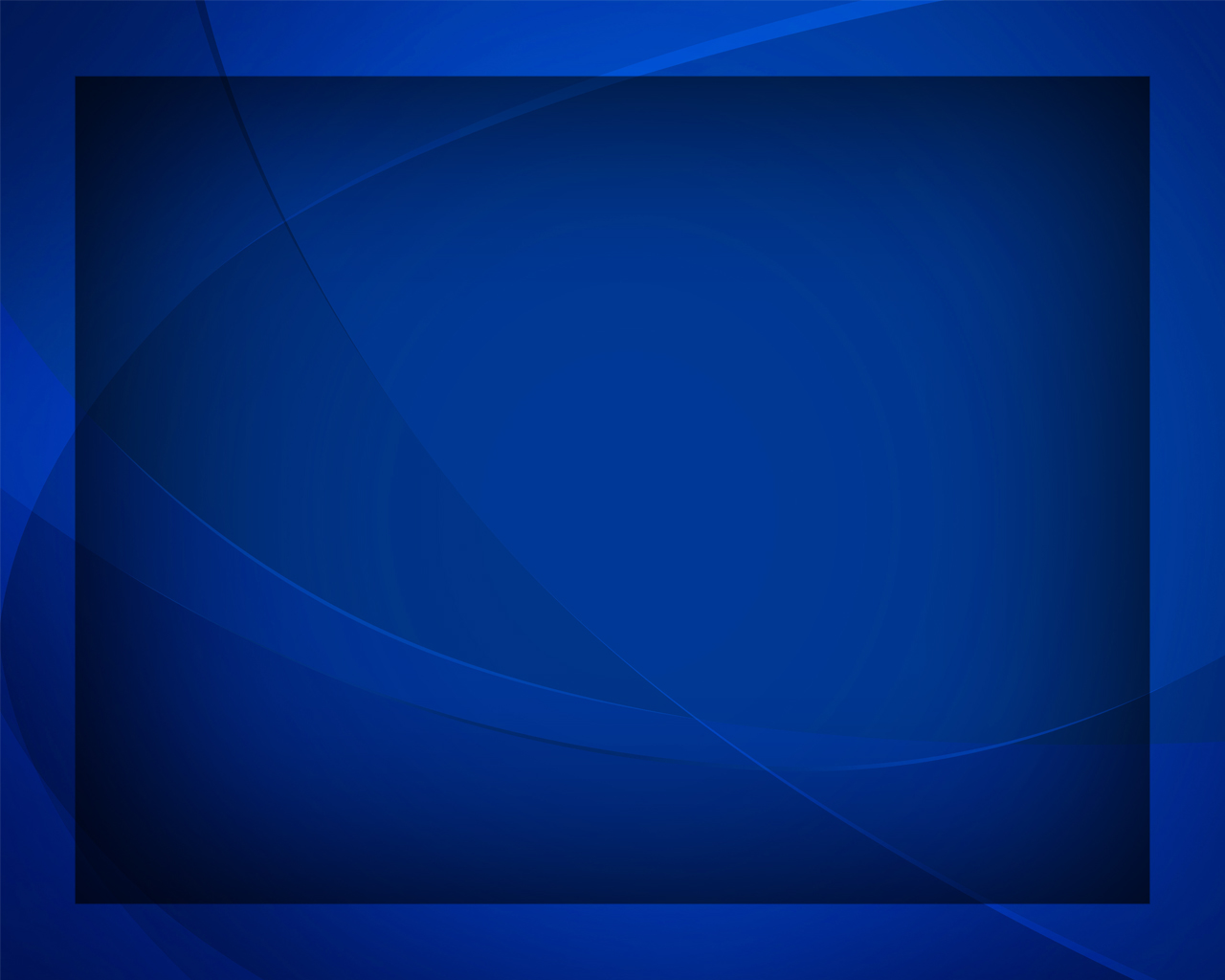 Звёзд всех яснее 
Светит 
Спаситель там.
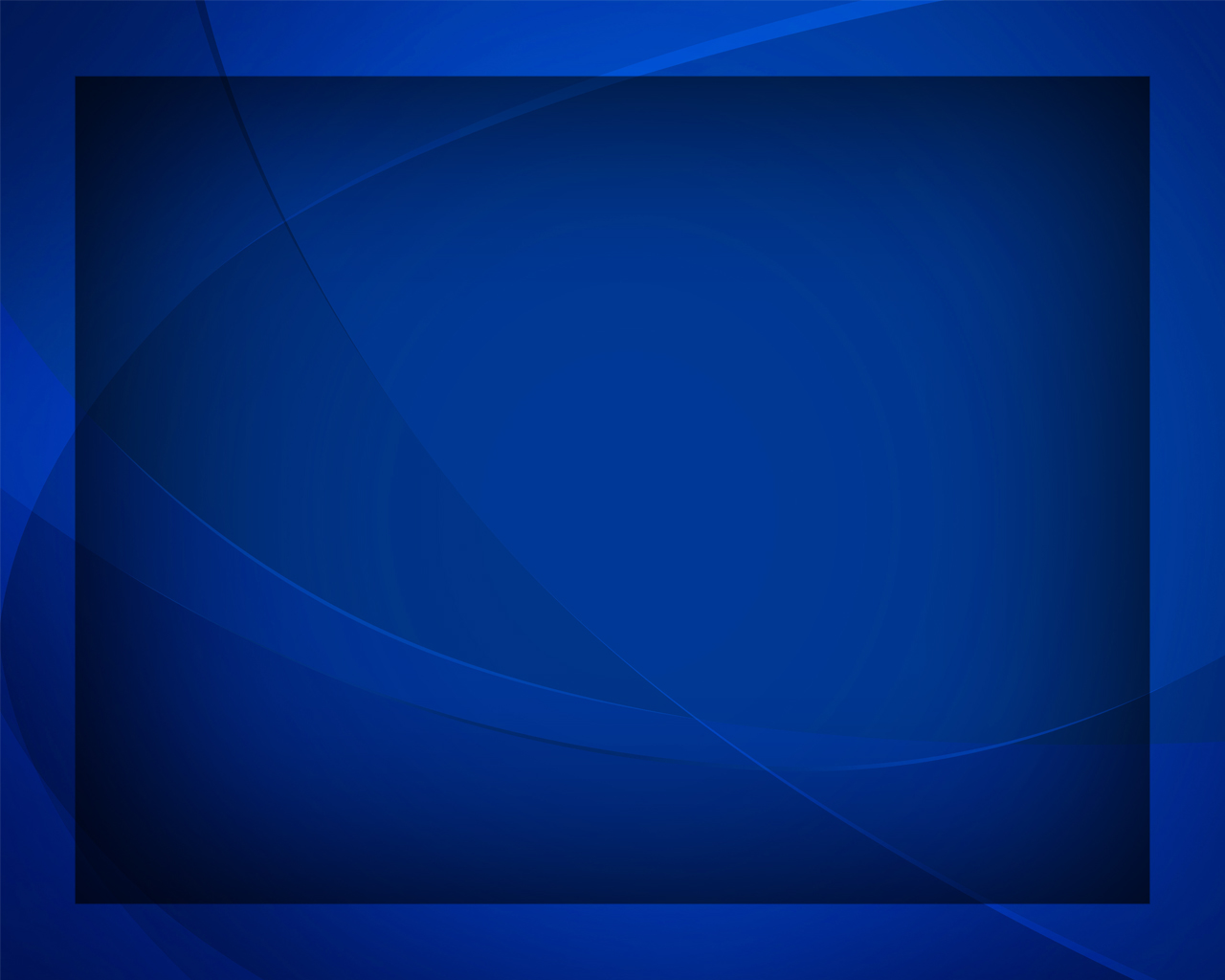 Солнца светлее, 
Звёзд всех яснее 
Светит 
Спаситель там.
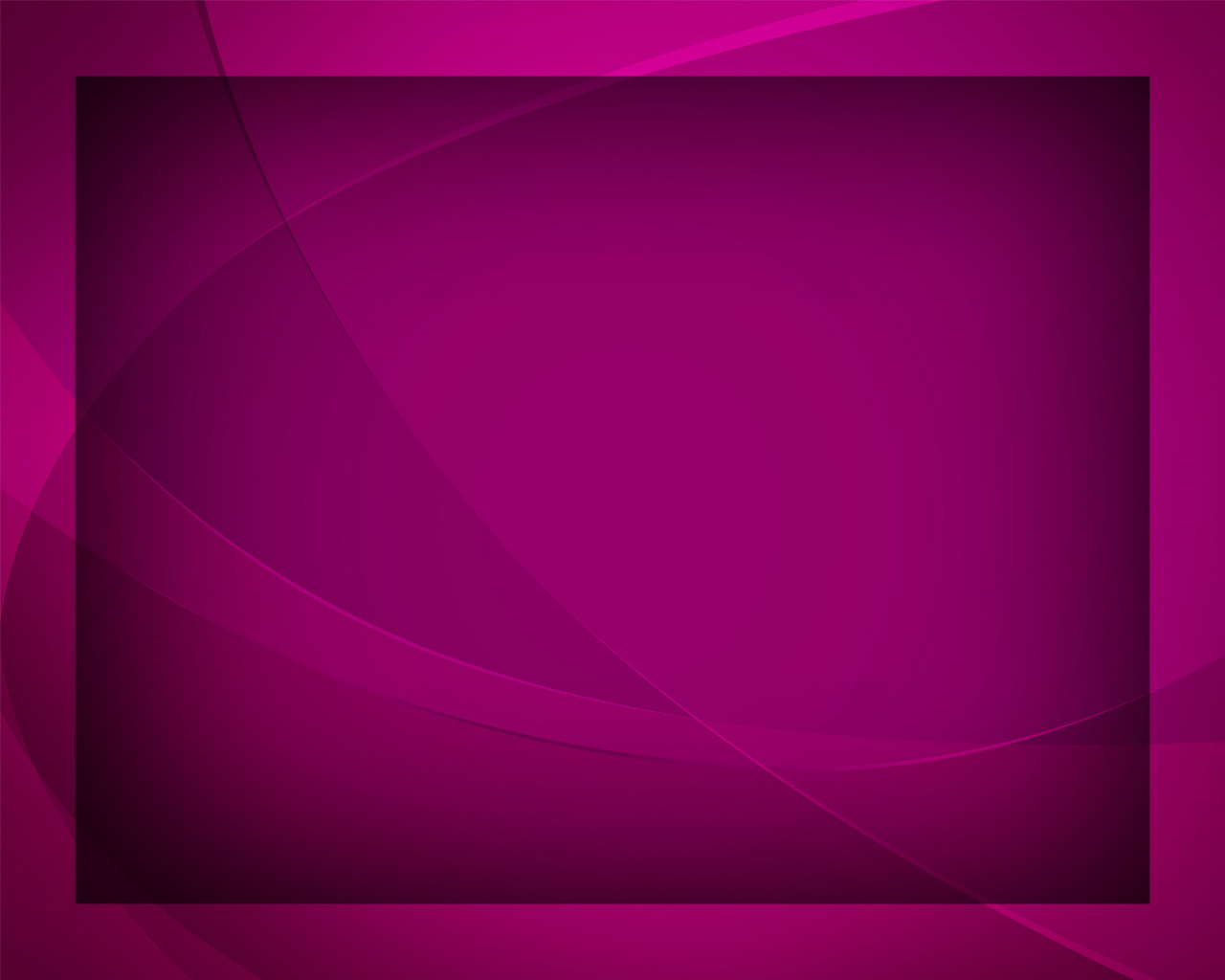 Край мой неземной, 
Город золотой –
Даст 
мой Спаситель
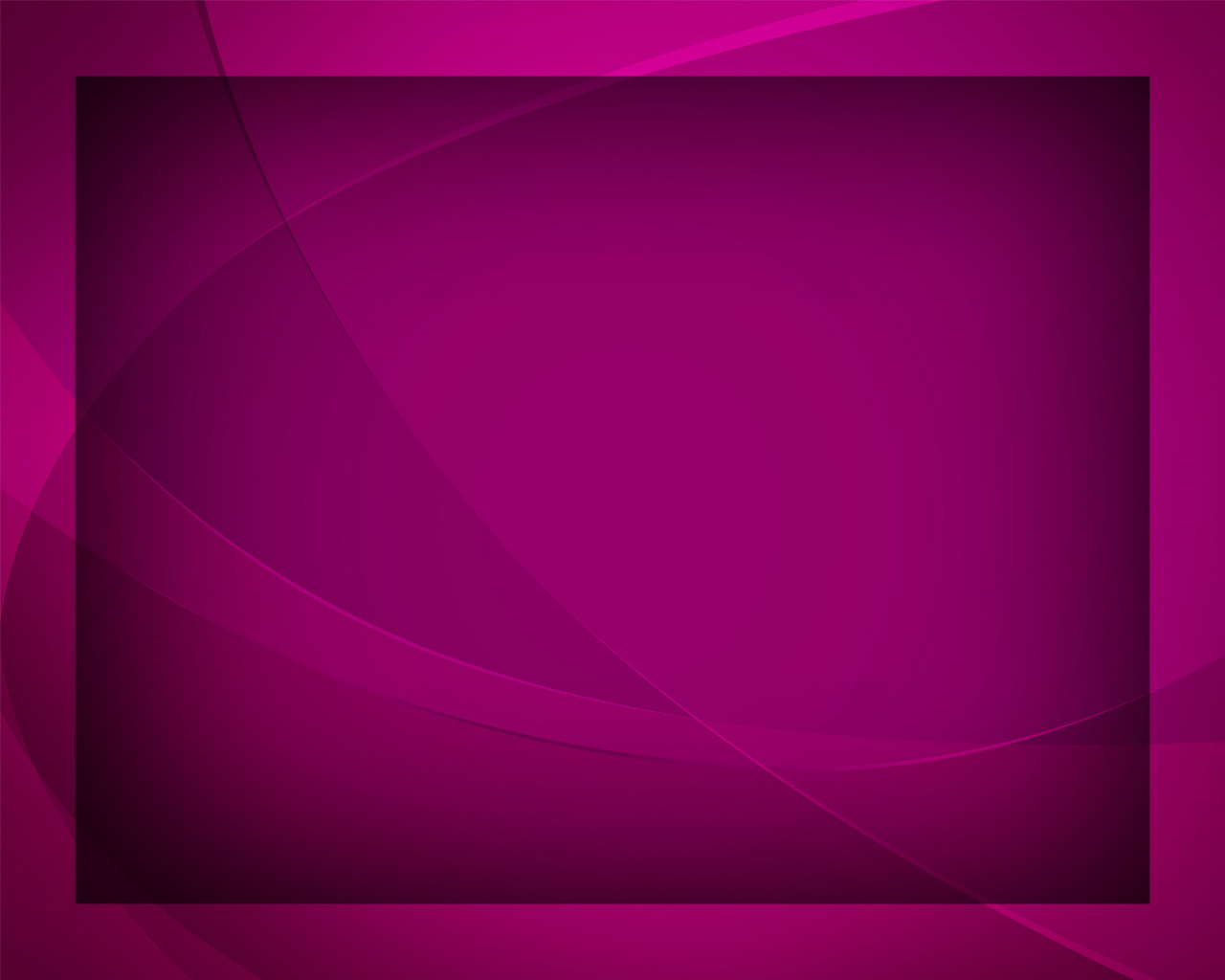 Мне там обитель
В дивных 
твоих стенах.
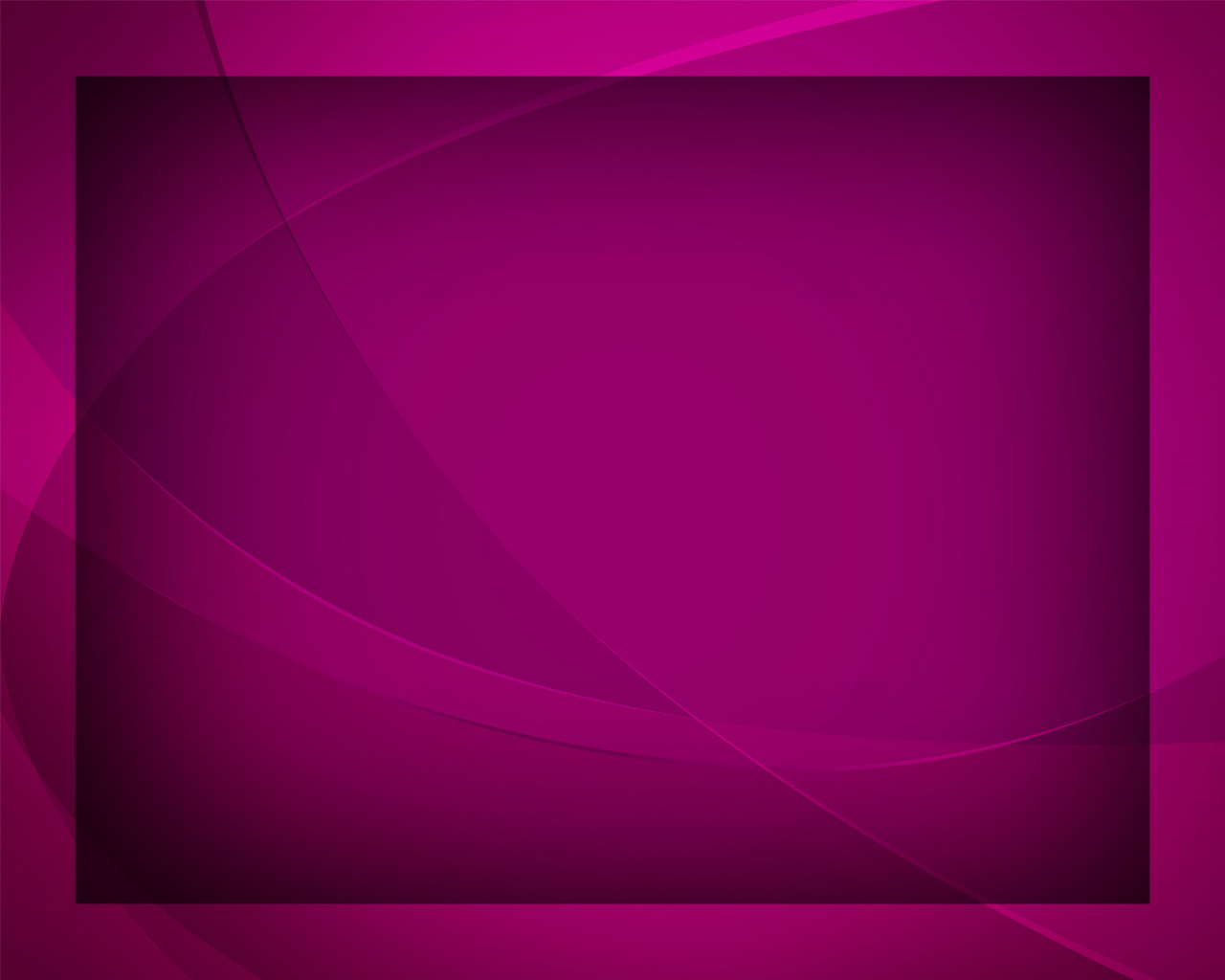 Даст 
мой Спаситель 
Мне там обитель
В дивных 
твоих стенах.
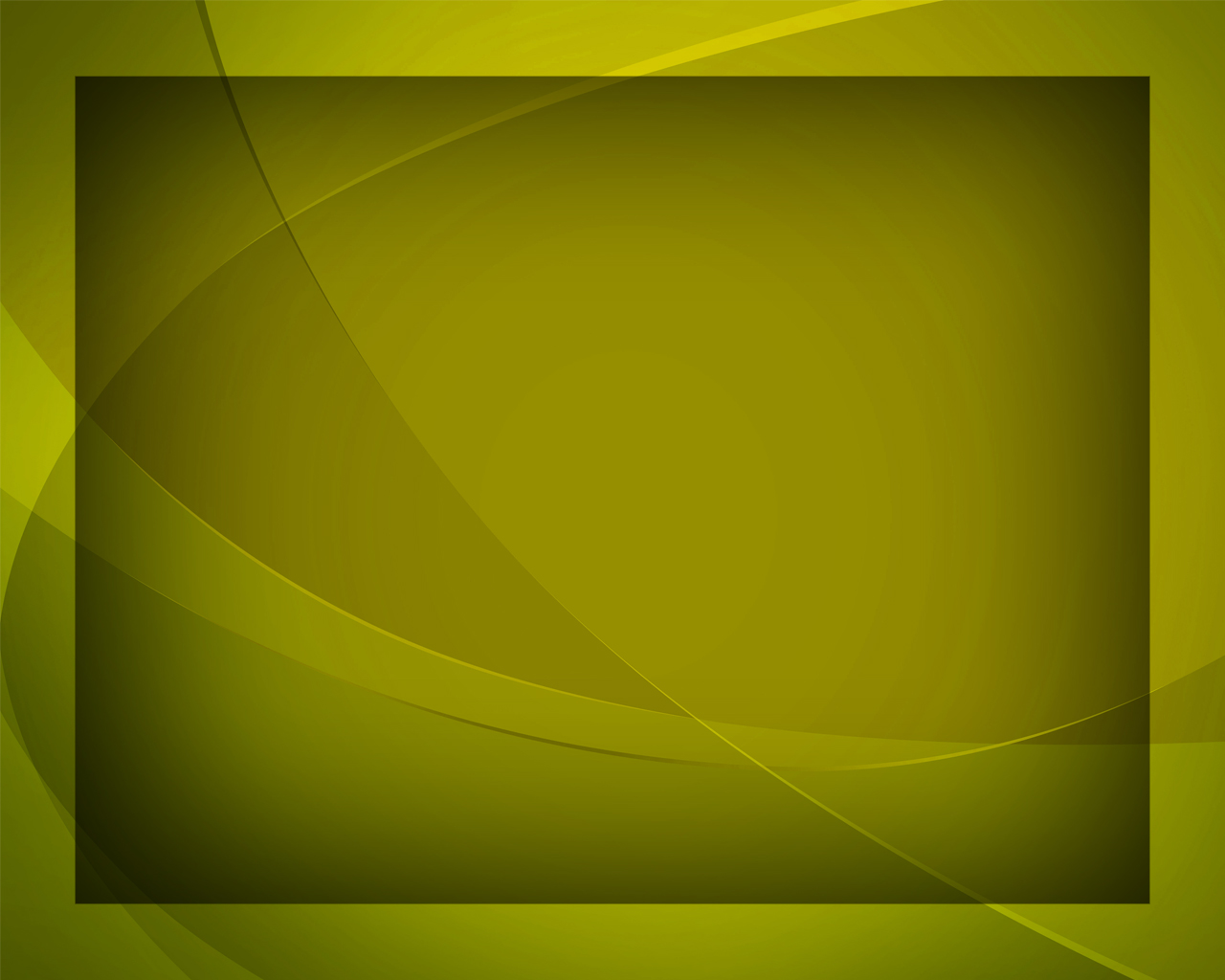 Край мечты святой, 
Будь моей судьбой, 
Чтобы вседневно
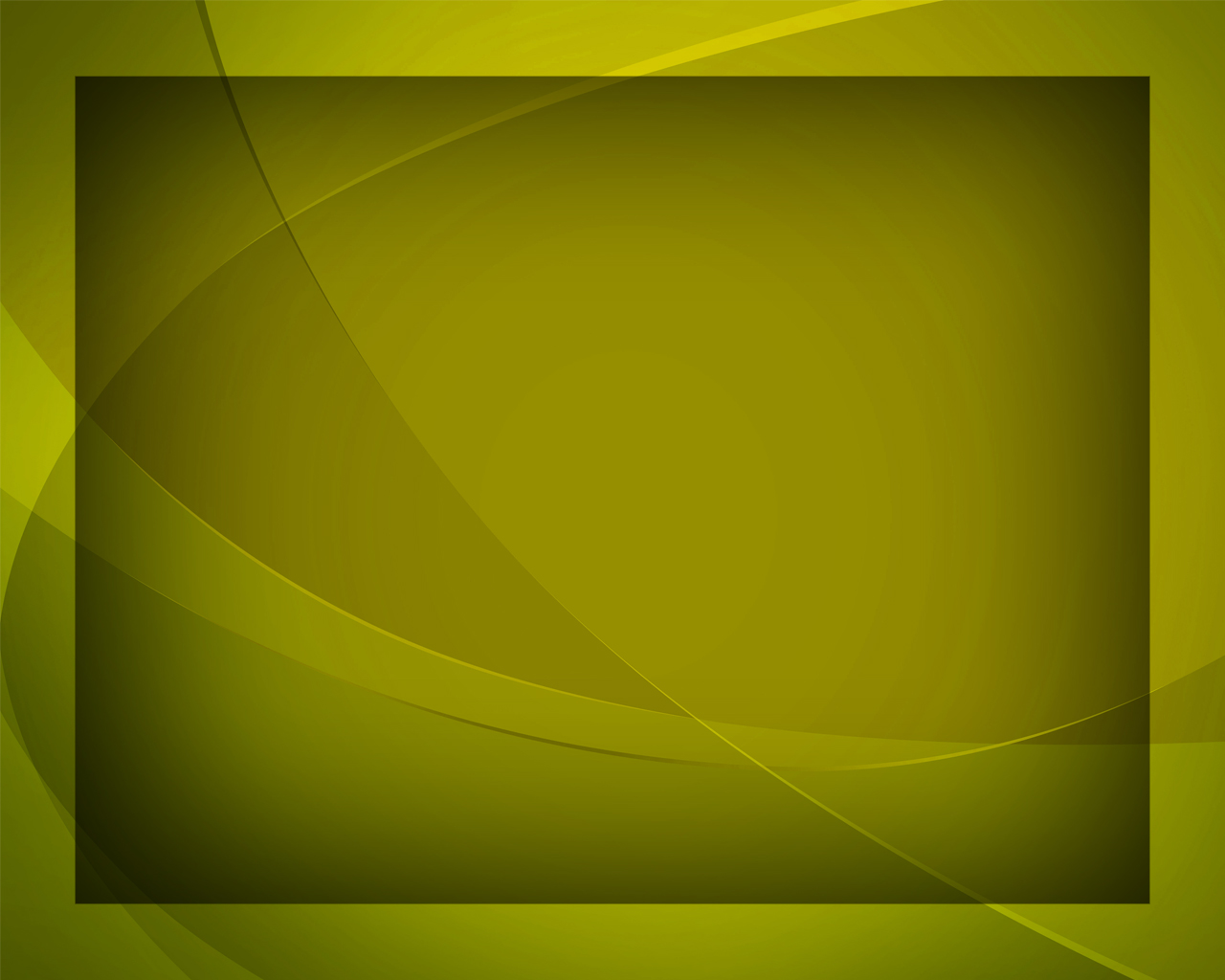 Я неизменно 
Мыслить 
о горнем мог.
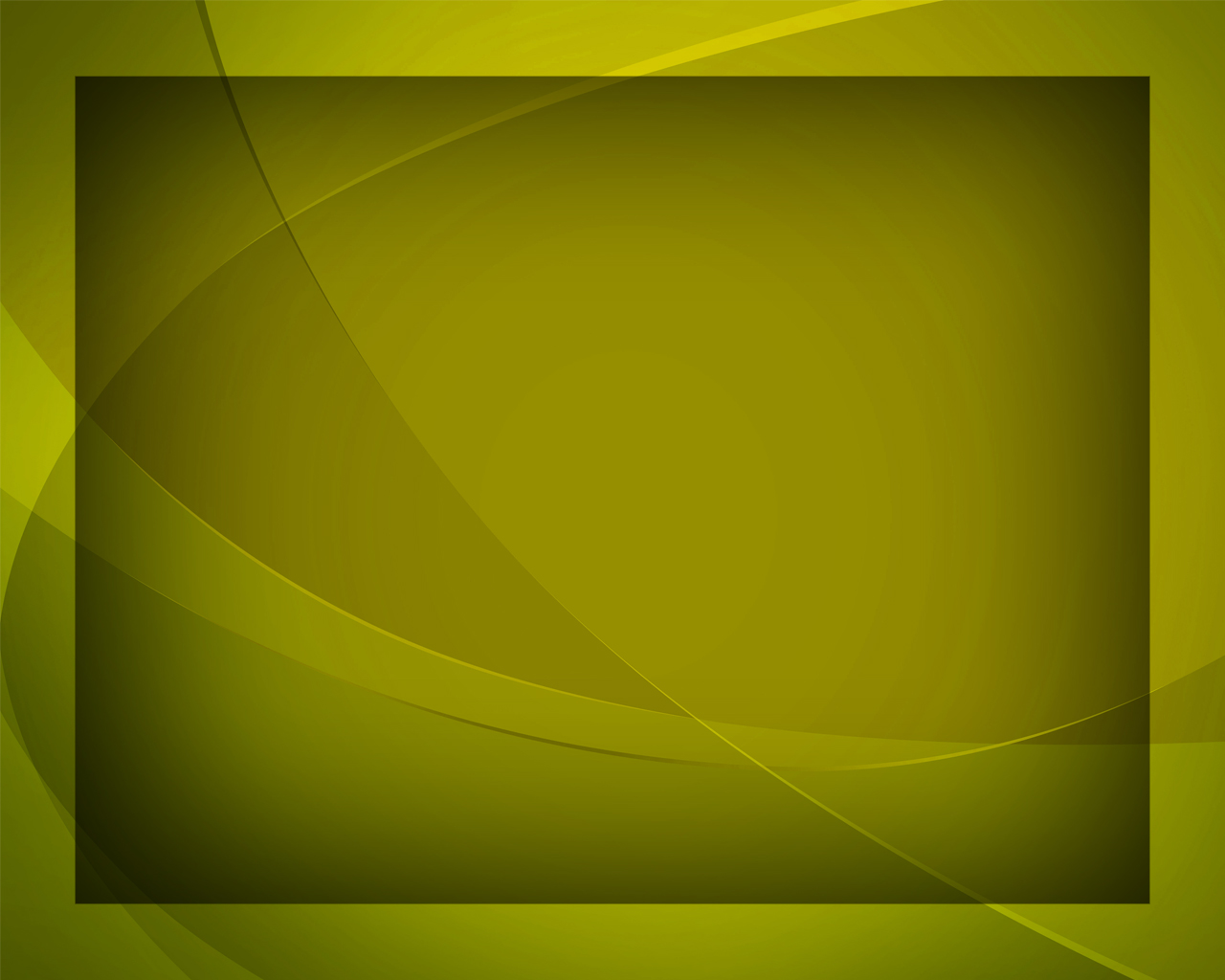 Чтобы вседневно
Я неизменно 
Мыслить
 о горнем мог.
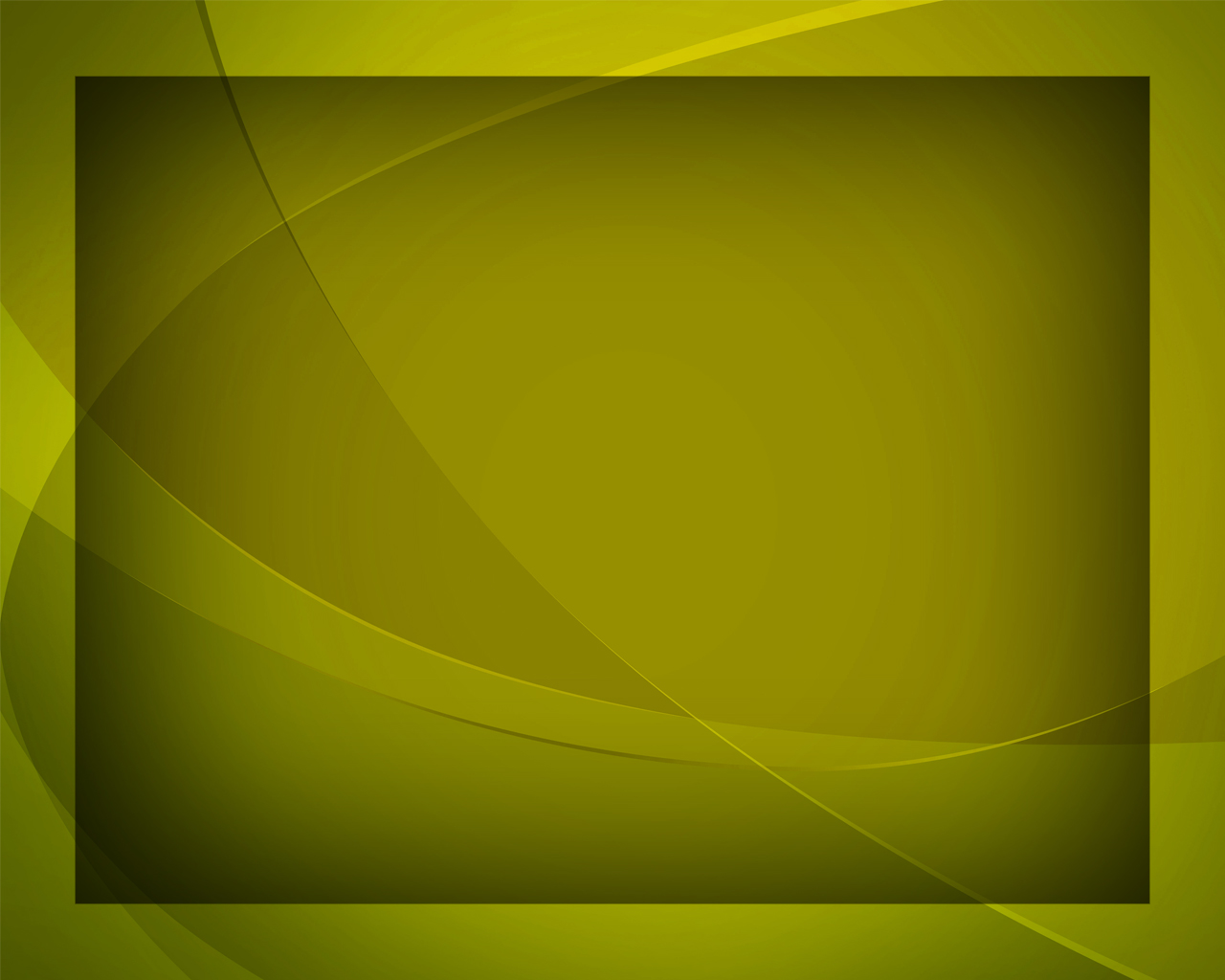